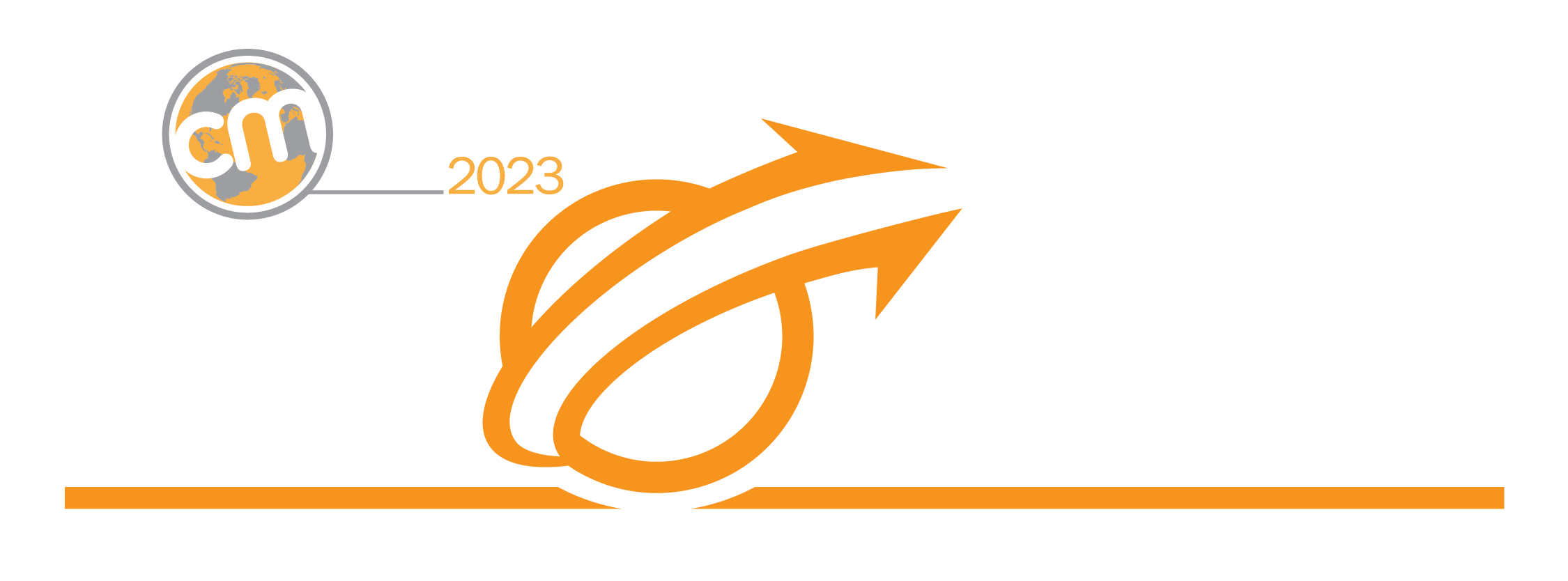 Title to go here
Name
Title
@TwitterHandle • #CMWorld
@TwitterHandle • #CMWorld